Art Virtual Experience 
s.p.a.
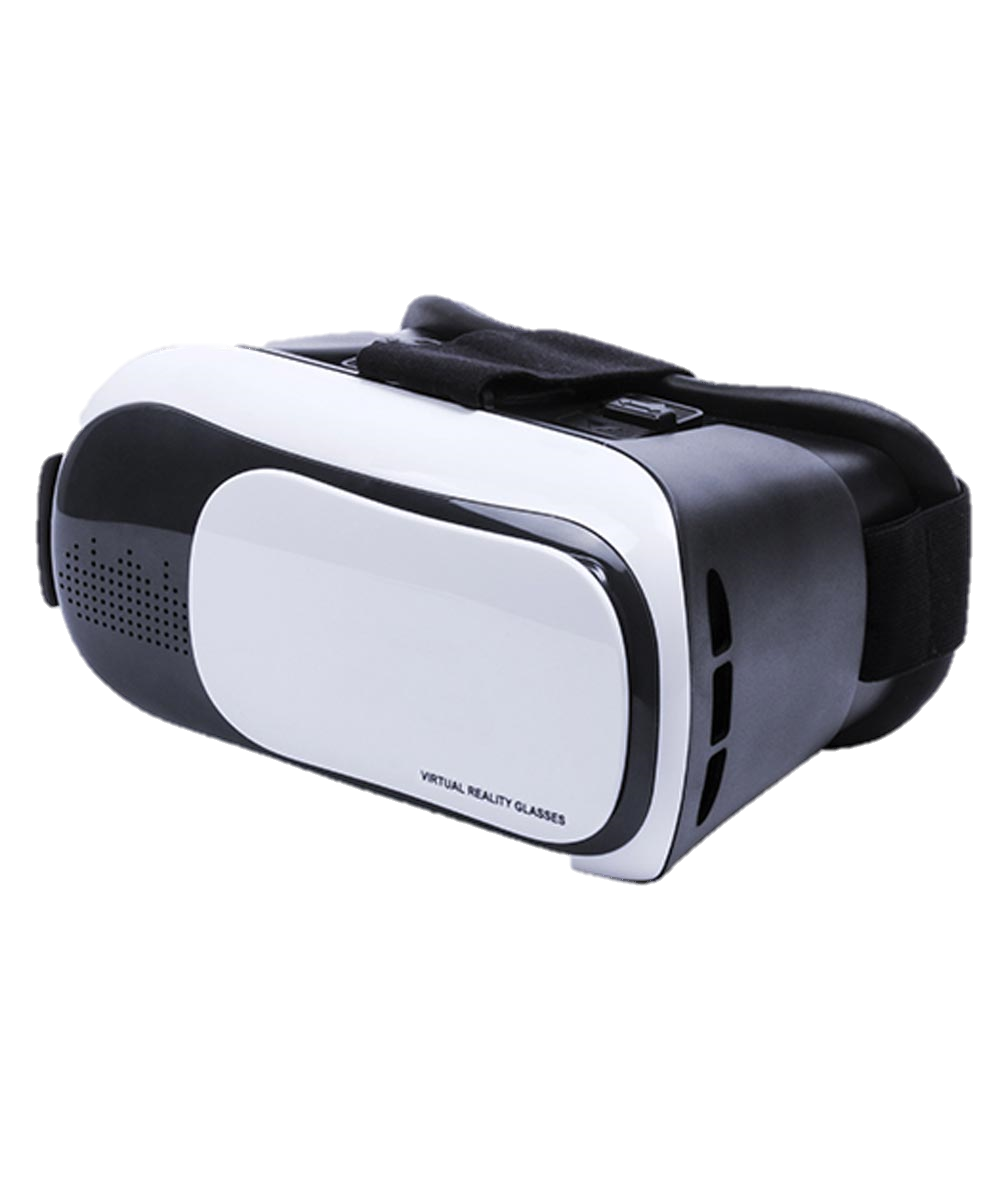 Impresa operante dal 2015 nello sviluppo di software per la realtà virtuale implementati all’interno di circuiti turistici e per la realizzazione di videogiochi.
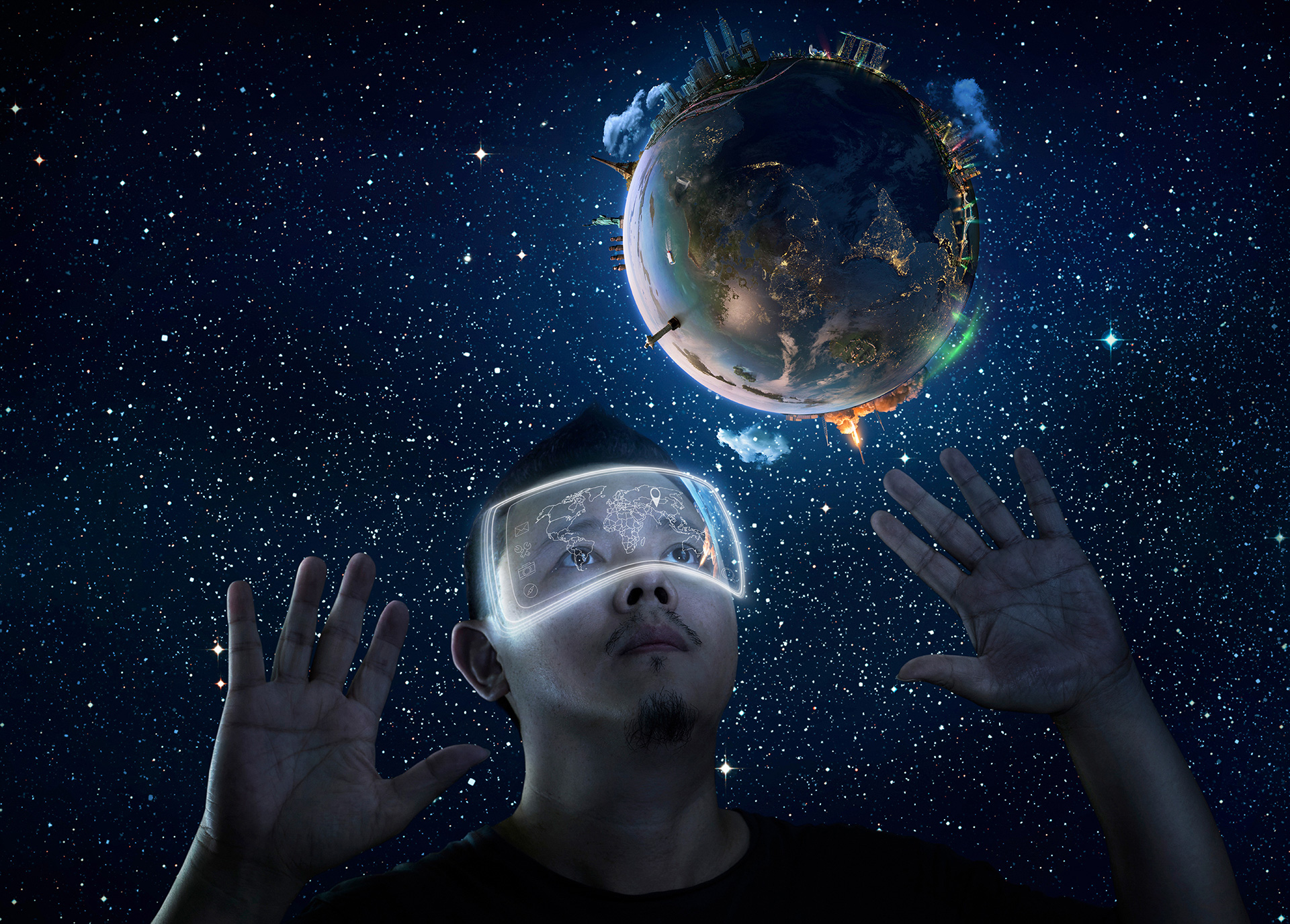 Luogo: Dubai
Sedi: America e Italia
Dimensione: Multinazionale Circa 1500/2000 dipendenti. 
Attività principale: Produzione di software per la visita virtuale di città monumenti e musei e per giochi interattivi. 
Attività accessorie: Produzione accessori gaming.
Itinerari turistici multimediali e virtuali che proietteranno il cliente in una dimensione di viaggio: visite guidate a musei, opere d’arte, siti archeologici.
Inoltre creiamo percorsi storici legati al mondo dei videogiochi.
proponiamo
HACKER
Presentazione dell’accaduto: durante lo sviluppo di un nostro software si è verificato un episodio di hacking che ha portato dei malfunzionamenti e alla temporanea sospensione del funzionamento dei nostri server.
Dopo aver tempestivamente sospeso i nostri server, abbiamo avvisato l’assicurazione dell’accaduto (avevamo sottoscritto il pacchetto con il pronto intervento e attendiamo la perizia per il risarcimento dei danni)
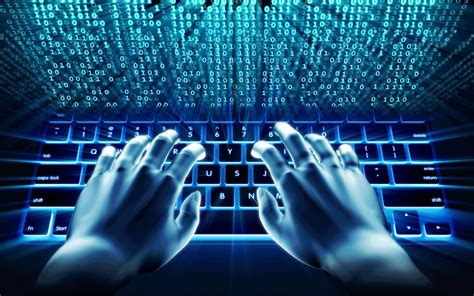 Soluzioni: 
Aggiornamento periodico antivirus
Manutenzione server
Rilascio aggiornamenti software
Assicurazione Cyber Risk
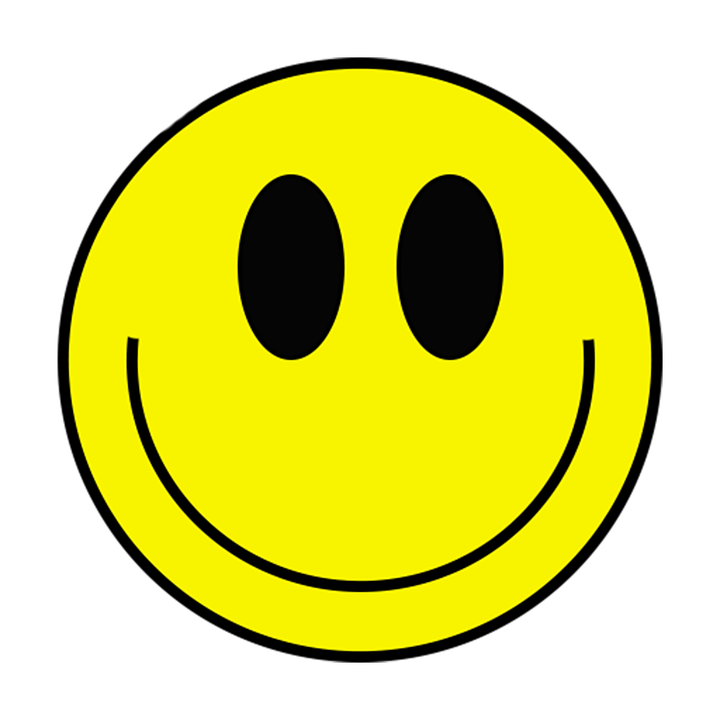 Conclusioni e commento
Eravamo preparati all’evento in quanto avevamo stipulato l’assicurazione Cyber Risk. Ovviamente sono stati arrecati danni ai software, abbiamo provveduto a limitare i danni e adottare nuove misure di controllo e monitoraggio.
Purtroppo nonostante le nostre misure di prevenzione, siamo di fronte ad eventi che potrebbero ripetersi nel futuro: in merito a questo rischio occorrerà provvedere a un aggiornamento continuo del personale e all’applicazione di un rigido regolamento.